Devletin Ortaya çıkışı
Herbert Spencer doğada olan hayatta kalma, ayıklanma, adaptasyon süreçlerinin toplumlarda da olduğunu ileri sürmüştür.
Buna göre güçlü olanın güçsüz olanı bünyesine katması olağan bir sürecin parçasıdırş
Militarist anlamda güçlenen gruplar, kendileri kadar güçlü olmayanları hakimiyetleri altına almışlardır. 
Bu da, kurama göre, küçük yapıların kendilerini korumak adına biraraya gelerek büyük ve güçlü bir askeri güç oluşturmasına sebep olmuştur.
Bu şekilde de, dış düşmanlara karşı bir koruma kalkanı olarak devlet ortaya çıkmıştır.
Başka bir ifadeyle devlet güvenliğin teminatıdır.
Daha önceki derslerde de belirtildiği üzere bu yaklaşıma göre de devlet ile düzen arasında bir ilişki kurulmakta;
Tersi bir durumda kaosun ortaya çıkma endişesi taşınmaktadır.
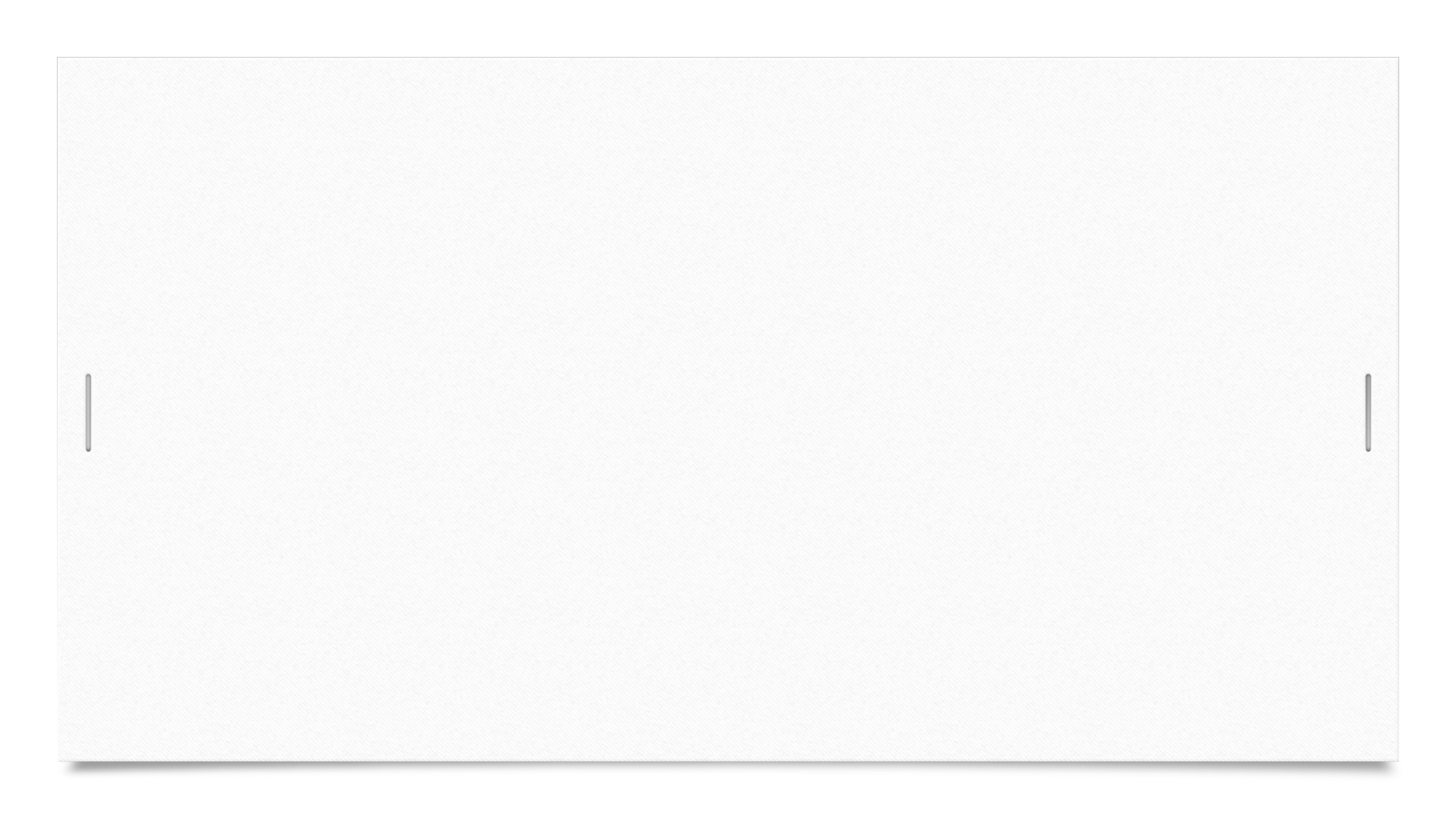 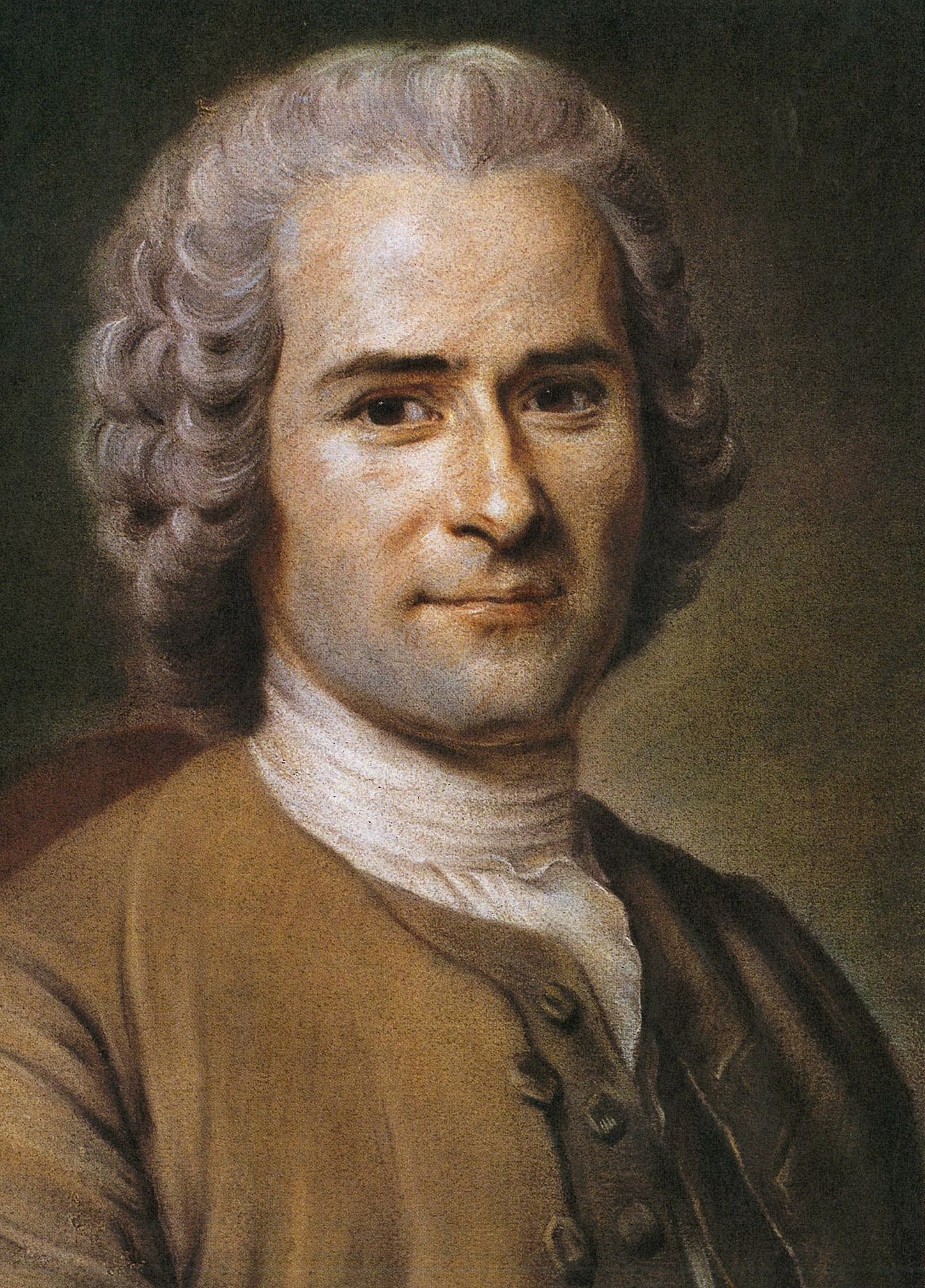 Bu noktada devletin gerek Thomas Hobbes’un gerekse Jean Jacques Rousseau’nun kullandığı sözleşme ifadesine, toplumsal uyumun sağlanması noktasında, referans verilebilir.
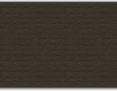 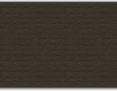 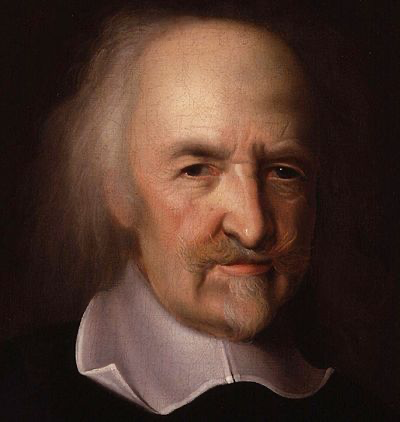 «Bu tür [güç ilişkisine dayanan] bir kuram, topluma uygulandığında, sömürgecilik, emperyalizm, tekelci kapitalizm ve istismarın her türlüsü için felsefi bir meşrulaştırma… sağlama potansiyeli oluşturabilmektedir ve bu meşrulaştırma yapılmıştır» (Ted Lewellen, Siyasal Antropoloji, s. 73)
Güç kuramına bakıldığında, yukarıda bahsi geçen meşrulaştırma konusunun insanların zihninde kabullenildiğini, gözlemlere dayanarak söylemek mümkündür. 
Çünkü devlet ve düzen arasında kurulan ilişki toplumların kendilerini güvende hissetmelerini sağlamaktadır.
Ayrıca dış uyuşmazlıklar, devlet ve halkı arasındaki bağın güçlenmesini sağlamaktadır.
İtirazlar

«Bir toplum, kuvvetlerini ancak elindeki nüfus ve örgütlenme düzeyine göre düzenleyebilir
«savaş, belirli bir sosyal entegrasyon düzeyinin nedeni olmaktan çok bir işlev olarak görülürse daha açıklayıcı olabilie…
«kabileler ve şeflikler arasındaki savaş, devletin oluşumunun nedeni olmaktan çok onun engelleyicisi gibi gözükmektedir çünkü bu gruplar, kendilerinden daha büyük bir gücün tehditine maruz kaldıklarında tek meydana gelen dağılmaları olmaktadır»